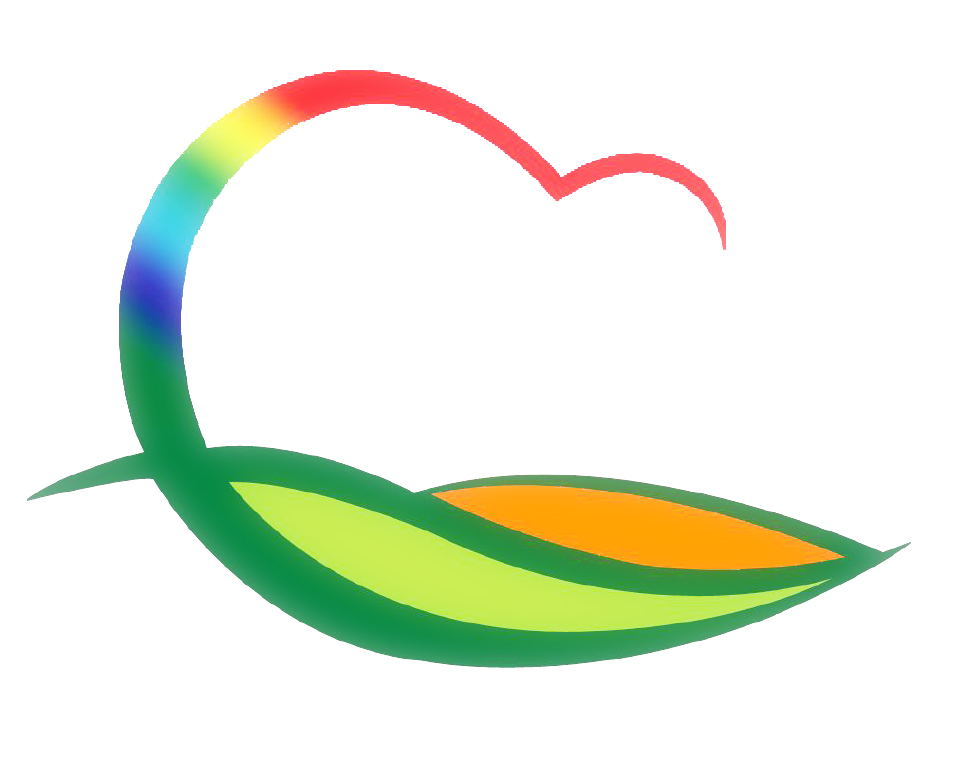 행   정   과
[Speaker Notes: 먼저, 지금의 옥천입니다.]
7-1. 하반기 충청북도 남부권 발전협의회 개최
11. 20. (금) 11:00 / 남부출장소 회의실 / 부군수님 참석  
남부권 균형발전방안 협의, 상반기 제안사항 검토결과 등
7-2. 2020년 정기 보안감사
11. 16.(월) ~ 11. 17.(화) / 상설감사장 / 도감사관 5명
2018년 12월 ~ 2020년 10월까지 보안업무 전반
7-3. 11월 금요회의
11. 19.(목) 17:00 / 상황실 / 38명 
기관단체간 발전방안 협의 등
7-4. 영동군 웹진 11월호 발행
11. 16. (월) / 17,844명 / 군정 주요소식 및 관광지 정보 등
7-5. 영동군 자원봉사센터 『사랑의 김장 나누기』
11. 18. (수) 10:00 / 청소년 수련관 앞 / 자원봉사자 60명  
읍·면 독거노인 및 소년소녀가장, 북한이탈주민 147세대
7-6. 민간 및 사회단체 행사
7-7. 영동군자원봉사센터 11월 이동 빨래방